Overview of current genomic selection in dairy cattle populations
Topics - 1
Current status of dairy genomics
Data available within each breed
Potential of cow reference genotypes
National vs. international evaluation
Future strategies
All-breed and crossbred evaluation
Higher density marker sets
Topics - 2
Potential for genotype imputation
Number of high density genotypes required per breed
Impute 1.2 million from 2 different 600K chips
Impute 3K and 6K together
Impute sequence from high density
New recessive defects discovered
Dairy Breeds and Crosses
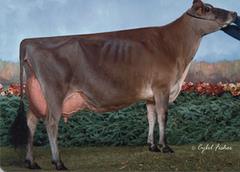 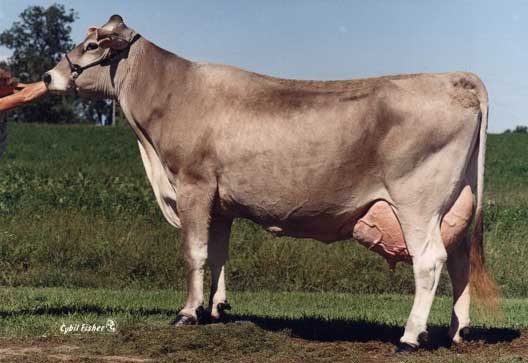 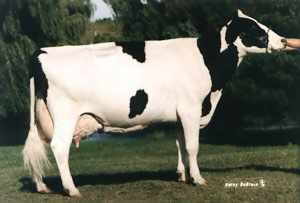 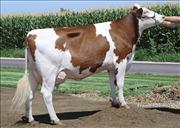 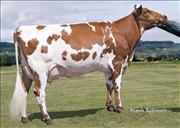 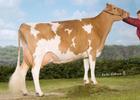 Reference Bulls by Breed
Gain in Genomic Reliabilityfor young animals
Cows in Reference Population
More females than males are being genotyped and will get phenotypes
70,687 females as of July 2011
50,393 males, most will be culled
1-step method will include cows
Test reliability from cow genotypes
Cows only, Bulls only, Cows+Bulls
Correlations with Bull-Only GPTA
National vs. International Delivery
Simple genotype exchange
< 6 months to deliver results
Flexible implementation by countries
Same schedule + monthly updates
Interbull Brown Swiss project
> 2 years to deliver results, no monthly
Poor schedule, no 3K predictions
Disconnected from other breeds
All-Breed Genomic Evaluation
All breeds in same database
Multi-trait, correlated SNP effects
50K data = ~.3 corr, +1% REL
700K data = ~.7 corr, +10% REL (guess)
Potential to genotype crossbreds
Useful for introgression or synthetic
Will major breed subsidize minor?
Accuracy of Imputing High Density HD genotypes simulated within each breed
High Density Imputation
Accuracy of HD imputation ~1% less using young animals vs. famous bulls
Two different chips >600K are now available (Illumina, Affymetrix)
Overlap 50K chip + 60K other SNPs
Test if double genotyping of some animals is needed
Imputation with Two 600K Chips
Optimum imputation if 200 bulls genotyped with both 600K chips
Simulated Sequences
Impute 30 million SNPs from 600K
2.9 billion monomorphic removed
Animals: 217 sequenced, 100 HD
Computer time and memory:
1 hr simulation, 3.3 hr imputation
25 Gbytes simulation, 30 imputation
Accuracy = 99.2% correct
Imputation with 3K and 6K
Possible new 6K chip with double the markers of 3K, higher accuracy
99% for 6K vs. 96% for 3K for HO
98% for 6K vs. 95% for 3K for JE
98% for 6K vs. 94% for 3K for BS
Include 3K SNPs or choose new?
Imputation best with most overlap
Recessive Defect Discovery
Check for homozygous haplotypes
7 to 90 expected but none observed 
5 of top 11 are potentially lethal
936 to 52,449 carrier sire by carrier MGS fertility records
3.1% to 3.7% lower conception rates
Some slightly higher stillbirth rates
Confirmed Brachyspina same way
Potential Recessive Lethals
Conclusions - 1
Small populations cannot keep up with Holsteins
All-breed genomic evaluations:
Benefit all breeds if sufficient animals genotyped and phenotyped in each
Enable crossbred or synthetic breed selection
Identify favorable alleles in other breeds not yet present in Holstein
Conclusions - 2
Data collected should be exchanged to increase return on investment
Reduce costs via experimental design
Cow genotypes are useful if numbers of bulls are small
Accurate imputation key to success:
Can impute between two different 600K chips within breed
Need ~1000 higher density genotypes in each breed
Recessive defects found in each breed
Acknowledgments
Dan Null, Katie Olson, and Jana Hutchison for discovering harmful recessive haplotypes
George Wiggans for testing 6K marker sets